Educational and Training Opportunities Available Through the National Geodetic Survey
UESI Surveying & Geomatics Conference
June 2024
Erika Little, NGS Training Coordinator
Outline
Update on OPUS Projects Manager’s training
Online Videos and Lessons
Other Resources
Webinars and earning certificates on your schedule
OPUS Projects
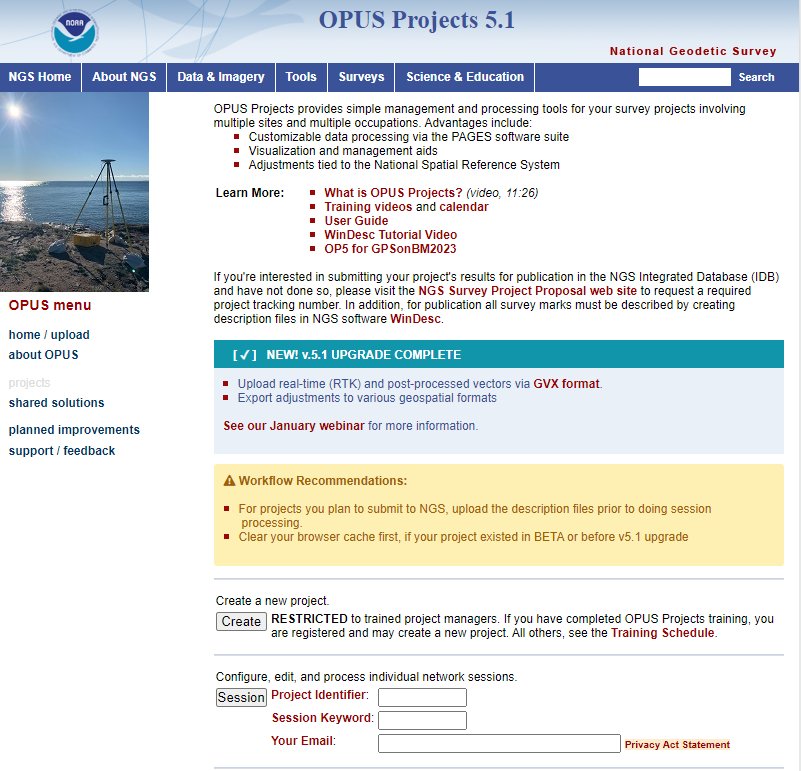 NGS has operated the Online Positioning User Service (OPUS) since March 2001, to provide end-users easy access to the National Spatial Reference System (NSRS) using GPS data.  

In 2011, OPUS Projects became available to the public.
OPUS Projects is a highly integrated tool for managing GPS campaigns, including initial observation metadata and positions, session solution statistics, and network adjustments.  
Provides data visualization and project management aids.
Training Requirement
NGS has required training of approximately 12 hours to access OPUS Projects
This was due to its complexity, flexibility, and ability of users to select options that would likely produce unintended outcomes. 

Since 2014 when training began to be tracked, NGS has conducted training for over 4,250 participants.
Conducted by a staff of less than 15 instructors, with an average class size of approximately 20 students.  These instructors are balancing OPUS Projects classes with many other responsibilities.
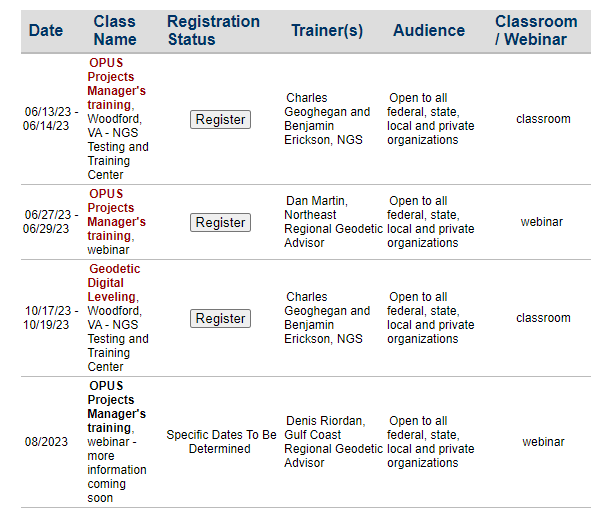 Planning to Remove the Mandatory Training Requirement
Why?
OPUS Projects has become much more intuitive and the process has been significantly streamlined. OPUS Projects now builds all of the important files for supporting data submittal, and it runs a number of quality control tests automatically, without requiring input or decisions from the user.

NGS has developed a User Guide including both a “quick start” portion and significant details on how to use the software. The User Guide explains much of the content that has previously been covered by an instructor.
Planning to Remove the Mandatory Training Requirement
Why?

Some organizations cannot afford the time/money for their employees to attend a 2-day course to learn how to run software, or sometimes they are not interested in all of the facets of OPUS Projects and just want basic information.

The popularity of the instructor-led training has grown. Classes frequently fill up, sometimes months in advance. It is anticipated that demand will continue to grow as OPUS Projects adds the capability to ingest RTK data. To adequately meet the demand of our constituents would require significantly more NGS staff time.

Requiring training makes NGS a gatekeeper and a barrier to the use of its own software.
NGS Will Stop Requiring Mandatory Training when…..
On-demand training videos are available on the NGS website. Users can view the videos at times convenient to them.  
Close to completion

Update to the User Guide to include content on OPUS Projects 5 and how to work with GNSS vectors processed outside OPUS Projects is made available.
Complete!

Users have a simple way to register their email address to create a project 
Close to completion
What’s Next?
Instructor-led training, both online and in-person, will still be offered regularly. It just will not be mandatory. 

Refresh cycle established as OPUS Projects undergoes updates.
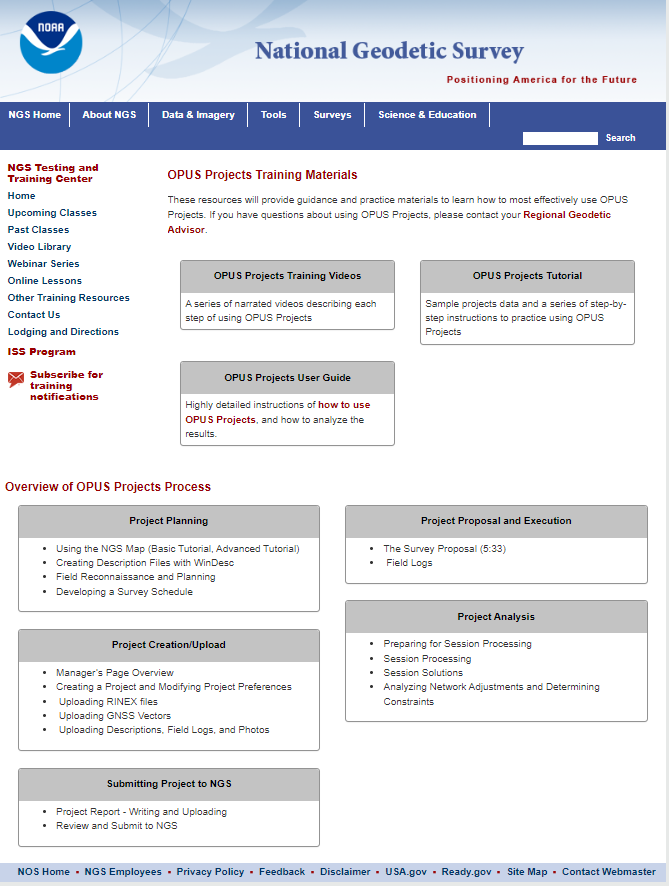 Draft Training Materials Landing Page
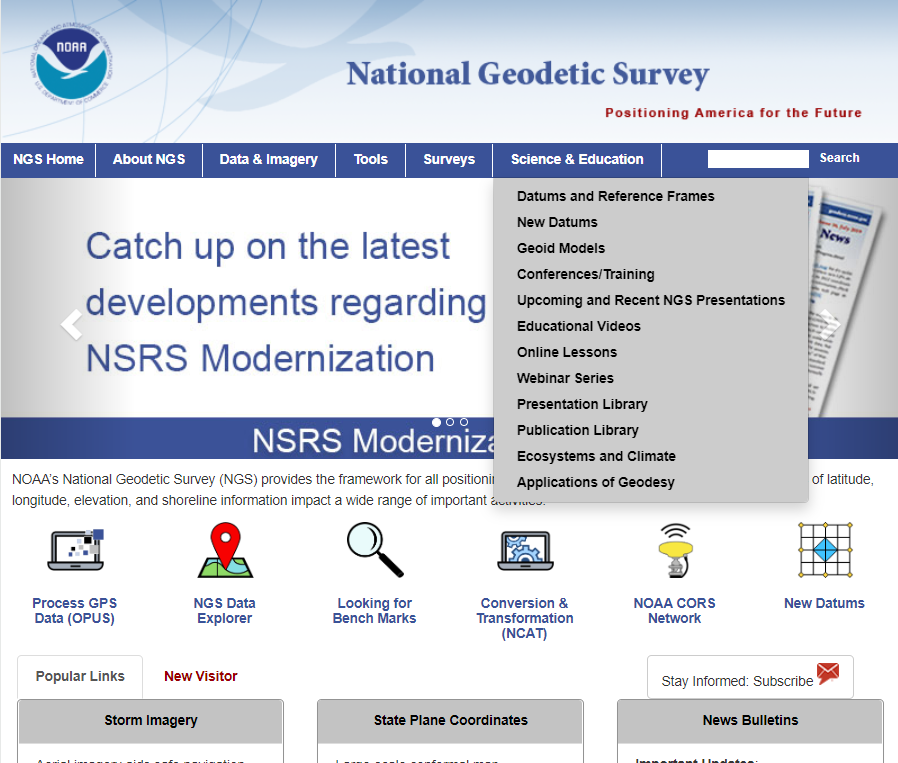 Educational Videos
Partnership with the University Corporation for Atmospheric 
Research’s (UCAR) COMET Program
geodesy.noaa.gov
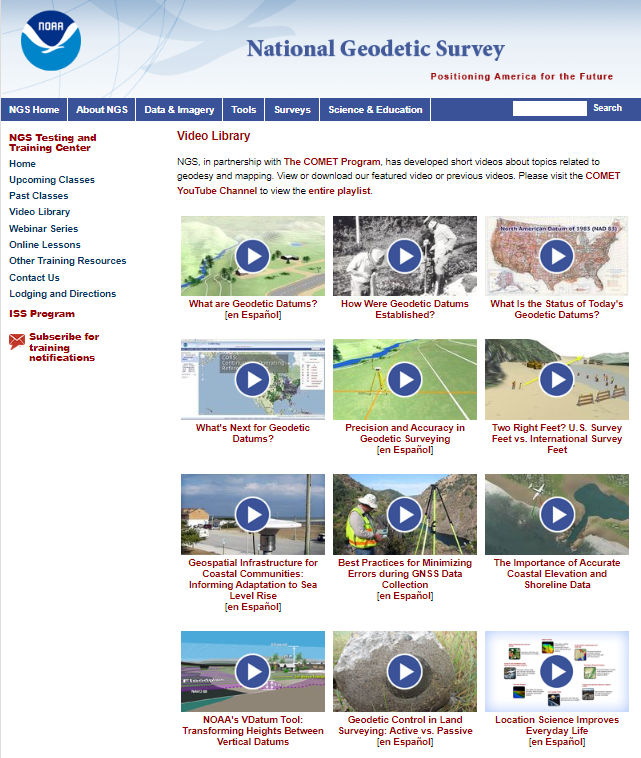 Educational Videos
Partnership with the University Corporation for Atmospheric 
Research’s (UCAR) COMET Program
These are 3 of the 6 videos now available in Spanish!
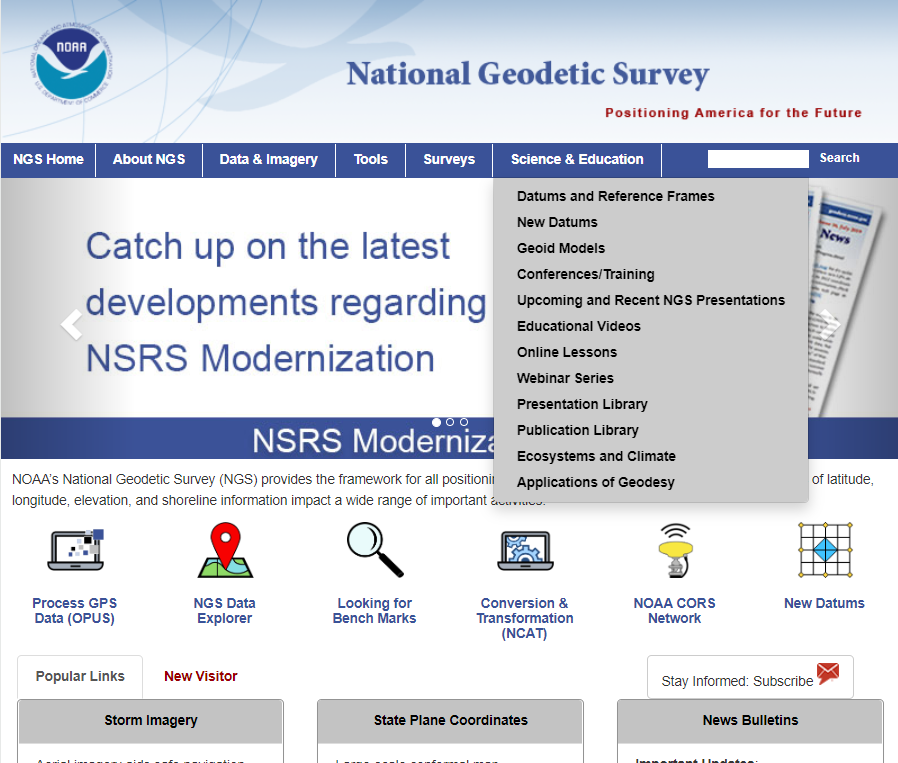 Online Lessons
Partnership with the University 
Corporation for Atmospheric 
Research’s (UCAR) COMET Program
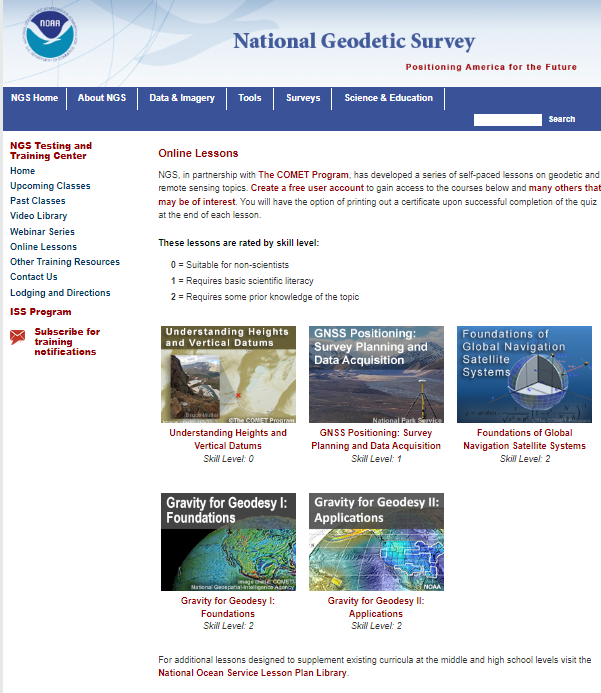 Online Lessons
Take anywhere from 45 minutes to 2 hours to complete
All lessons allow the user to receive a certificate *if* a quiz is passed
Currently 5 lessons available
Understanding Heights and Vertical Datums lesson
Available in French and Spanish
Gravity for Geodesy I: Foundations and Gravity for Geodesy II: Applications
Available in Spanish
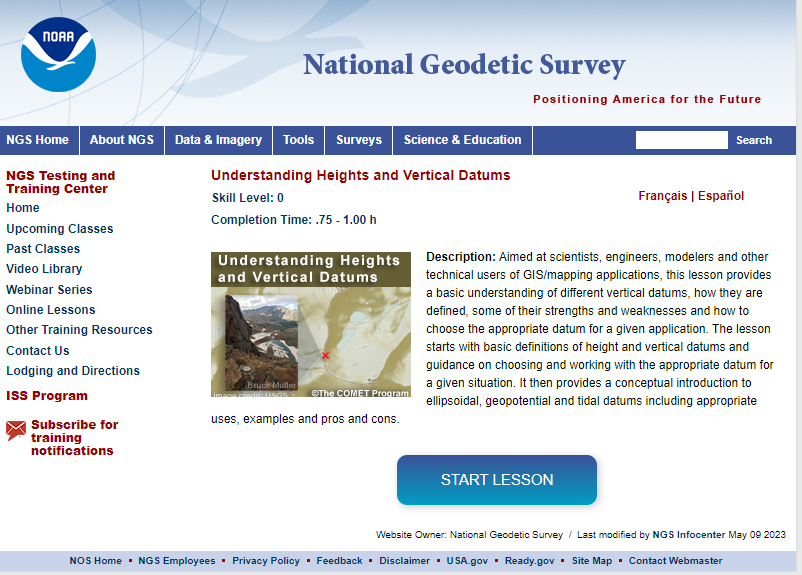 Online Lessons
Partnership with the University Corporation for Atmospheric Research’s (UCAR) COMET Program
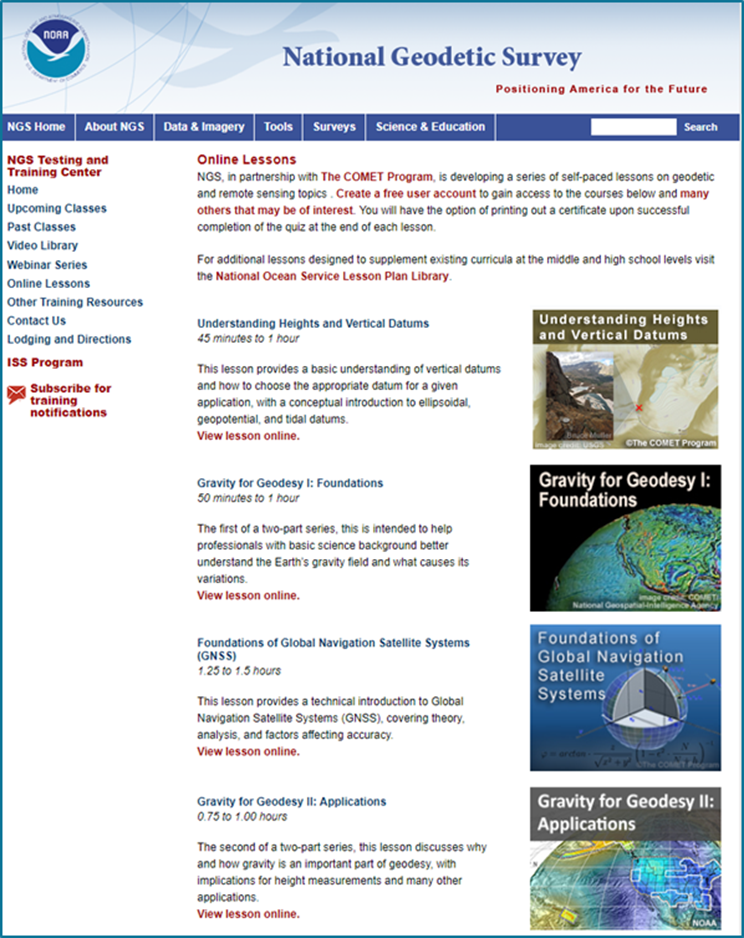 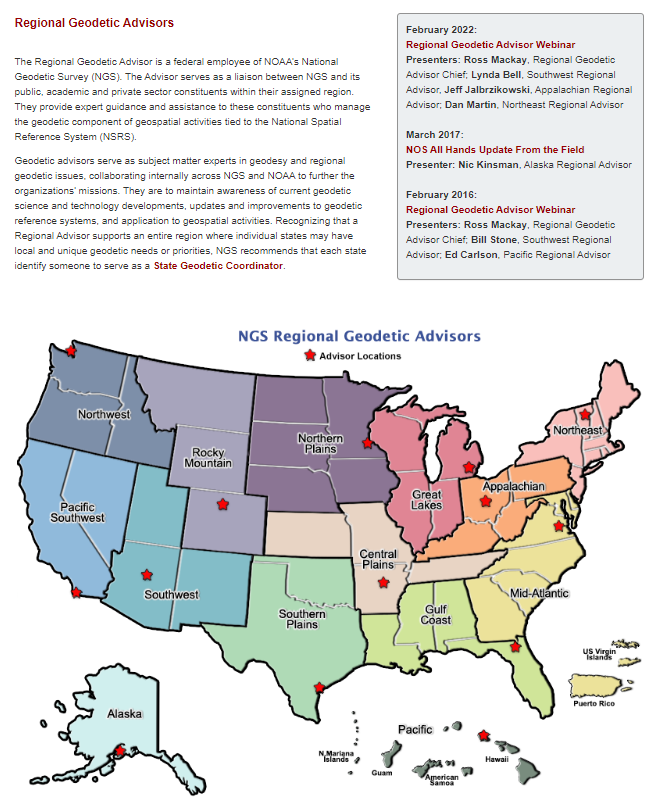 14 Regional Geodetic Advisors
Expert sources for training and education
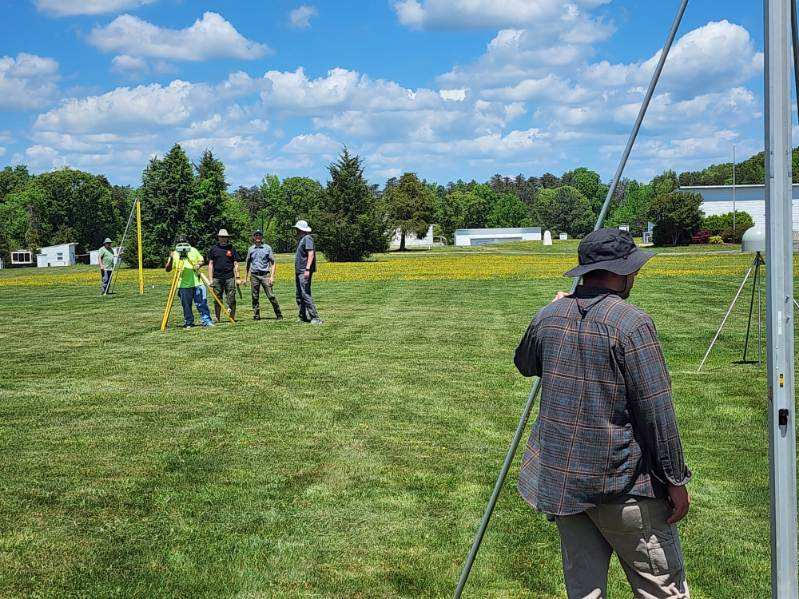 NGS Testing and Training Center
Located near Fredericksburg, VA
In-person training classes such as OPUS Projects Manager’s Training and Geodetic Digital Leveling
Many acres of land for hands-on training and equipment testing
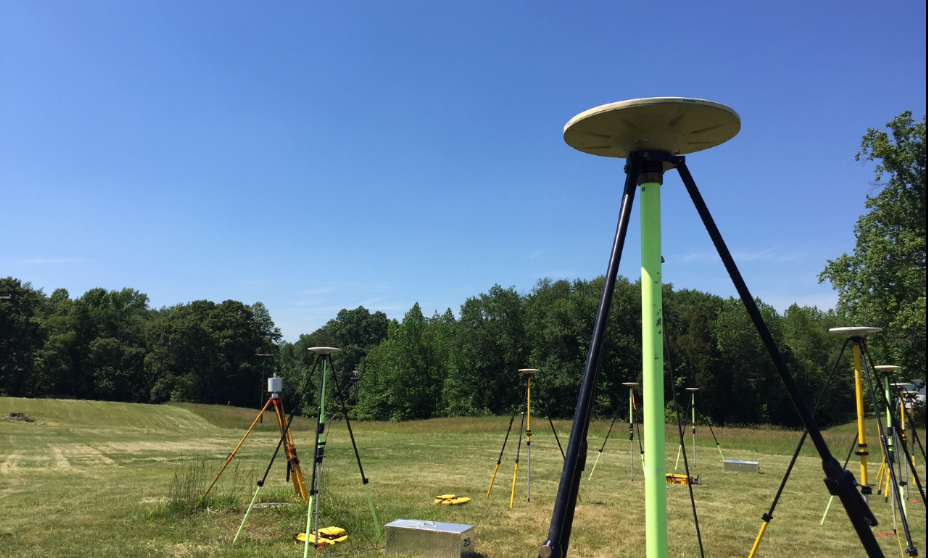 Earn Webinar Certificates on 
Your Schedule
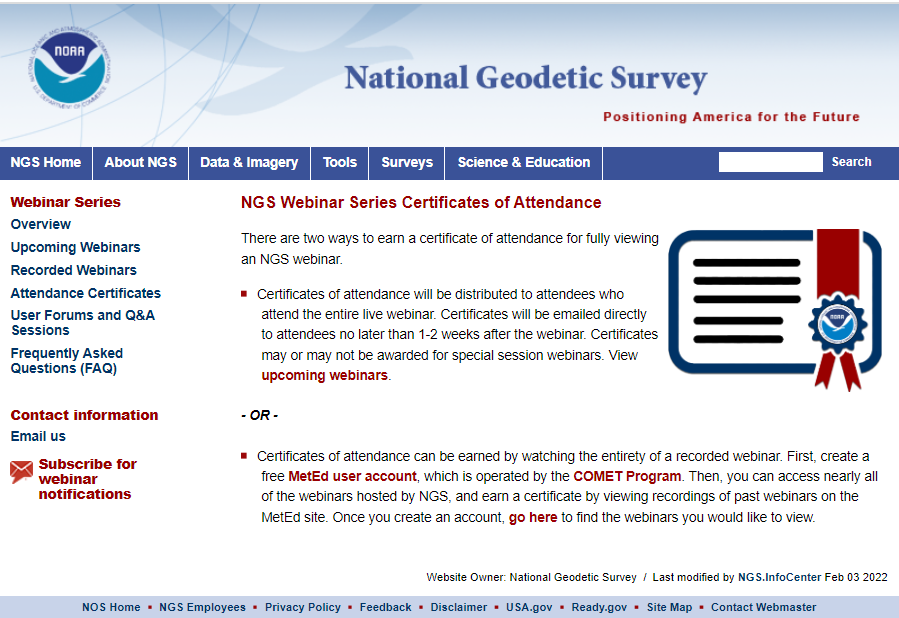 Can’t make a webinar during the scheduled time? A recorded version is always available on the NGS website. 
But NOW you can earn a certificate for viewing a recorded webinar.
Earn Webinar Certificates on 
Your Schedule
NGS again worked with the COMET MetEd program to develop a tool through which you can earn a certificate by viewing recordings of past webinars. 
About 120 recorded webinars available.
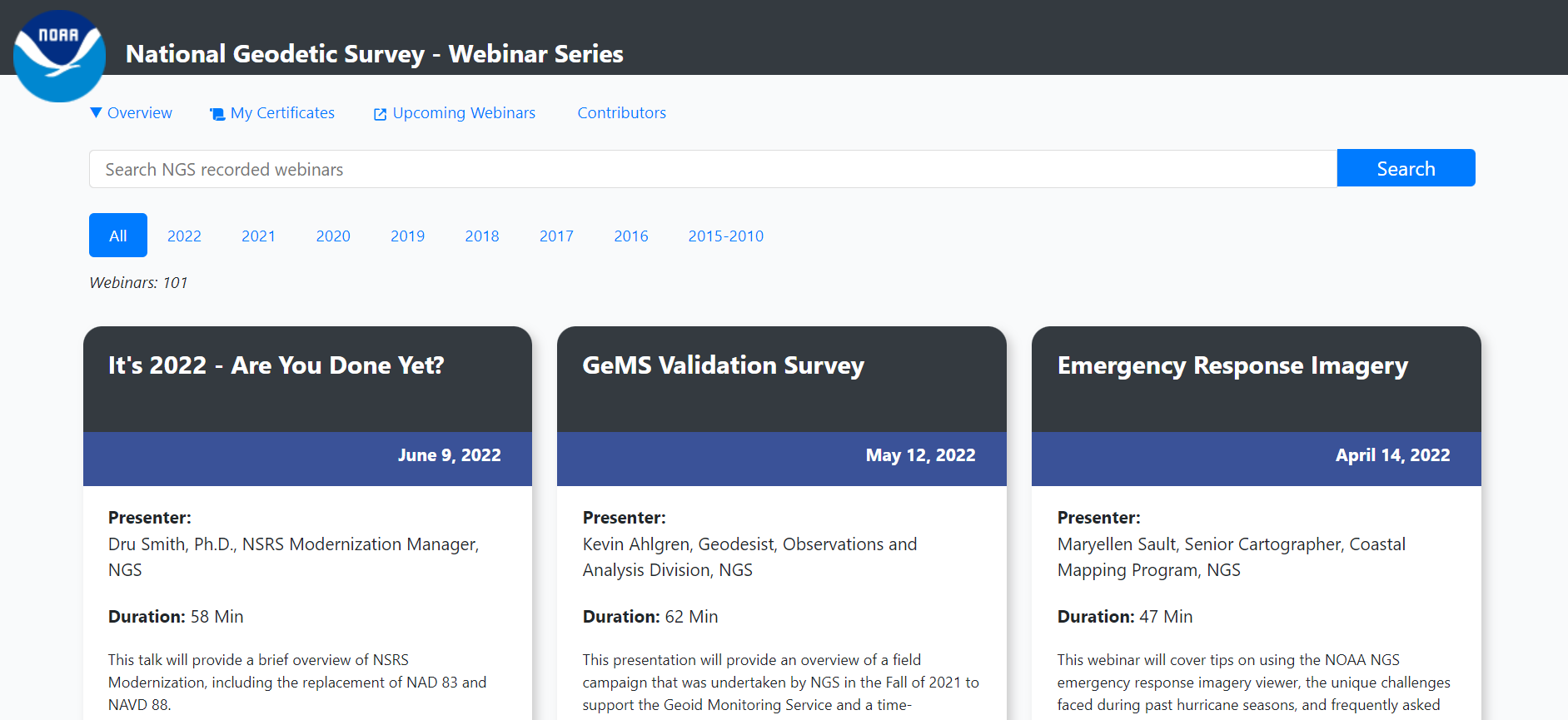 Earn Webinar Certificates on 
Your Schedule
Great search function to find webinars on a certain topic. 
If you are in the education field, you could assign these as pre-requisites, class work, extra credit, etc.
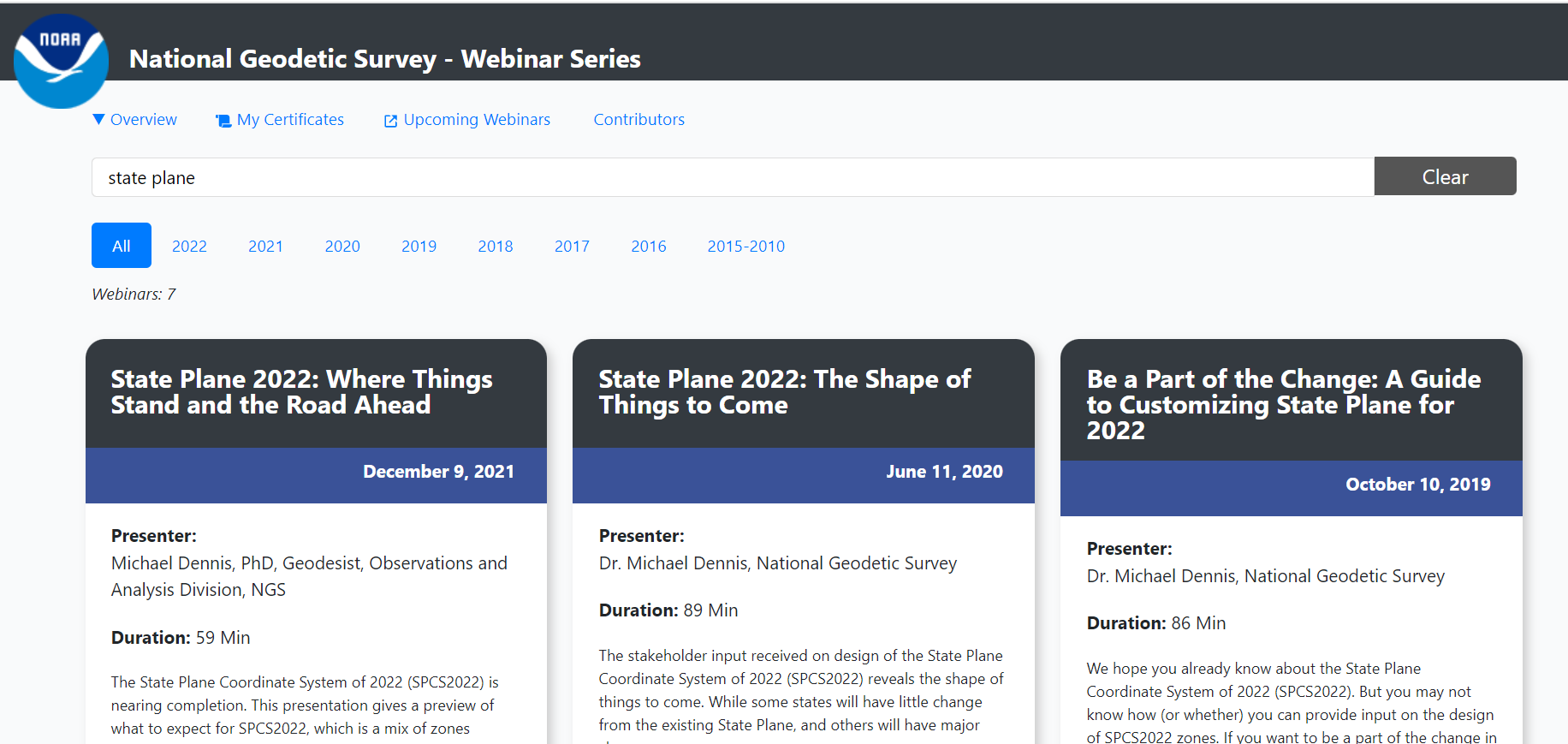 Earn Webinar Certificates on 
Your Schedule
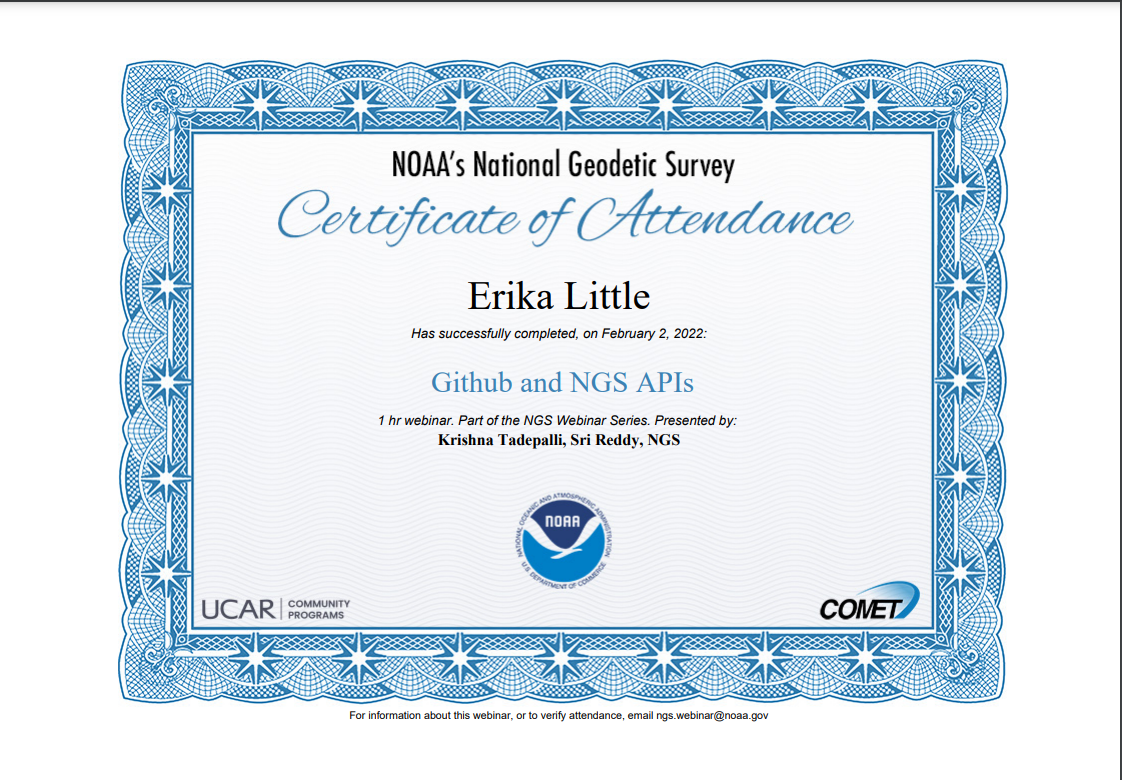 Once you watch the entirety of a webinar, you can download a Certificate of Attendance.
Earn Webinar Certificates on 
Your Schedule
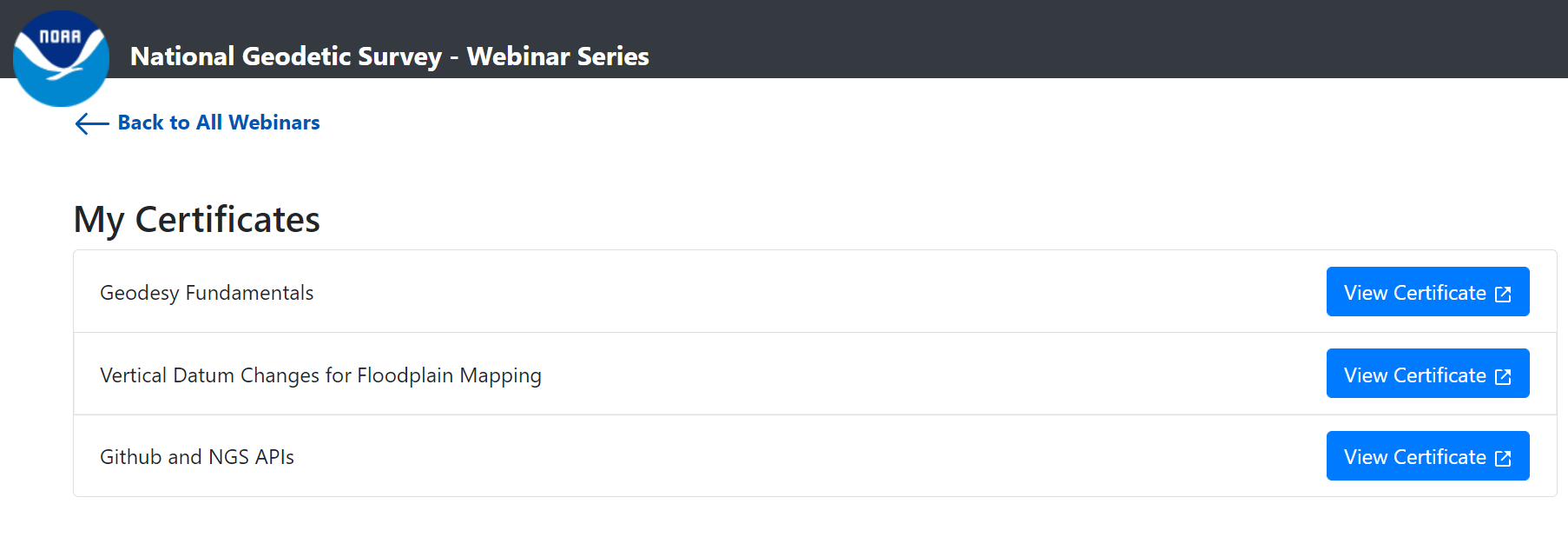 COMET MetEd will store all earned certificates.
Your Input is always welcome on:
Topics
Content
Delivery methods 

Send to ngs.training@noaa.gov

Thank you!